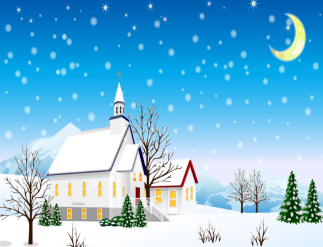 陕旅版
四年级下册
Unit3 Is It Snowing?
第一课时
WWW.PPT818.COM
>>Review
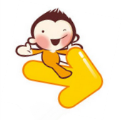 read   write   sleep  eat   
           listen  cook  stand   sit
Magic fingers
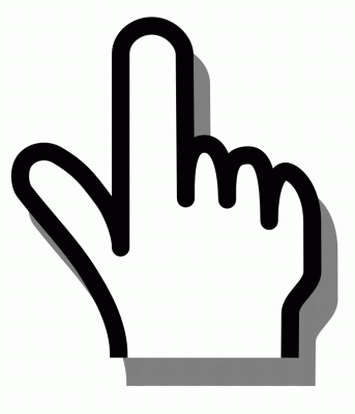 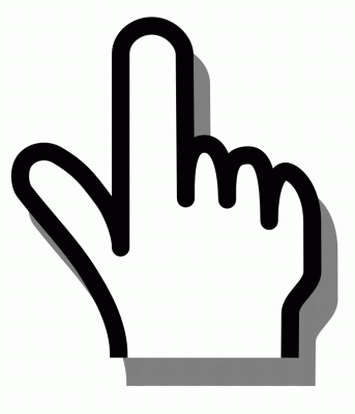 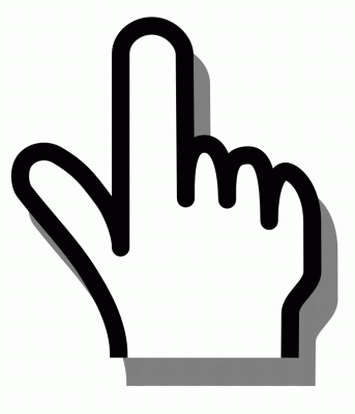 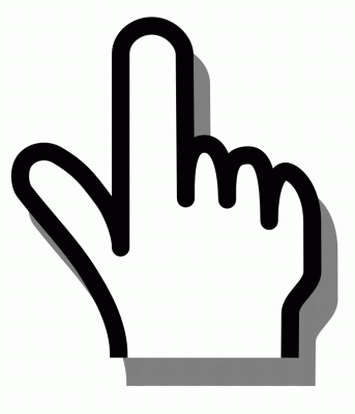 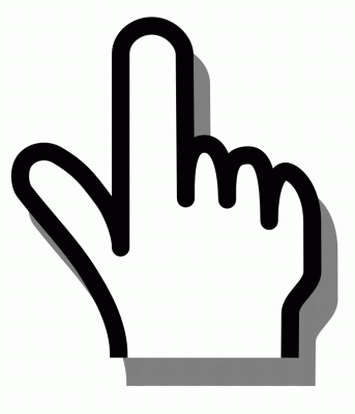 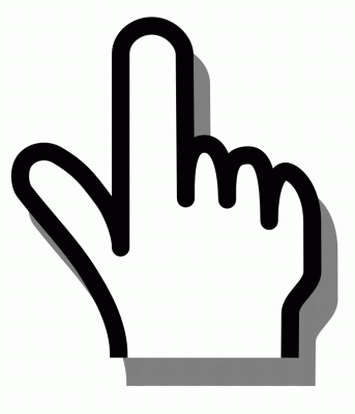 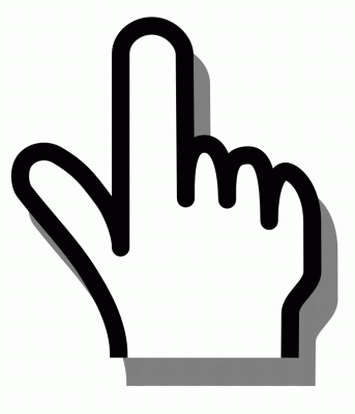 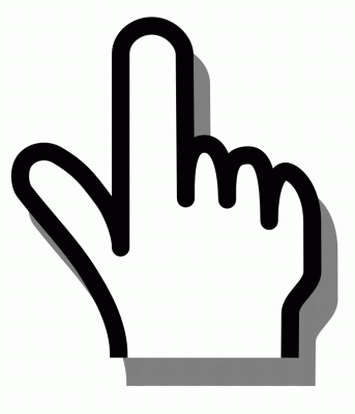 >>Review
-What  … doing?
-…
Look and say
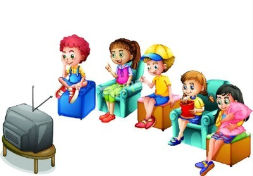 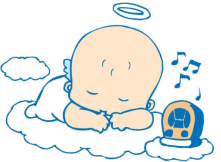 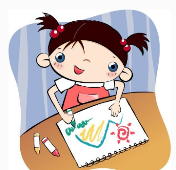 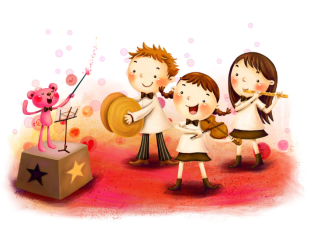 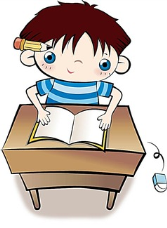 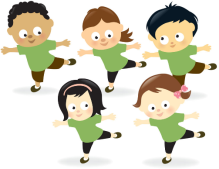 >>Warm-up
Sing a song
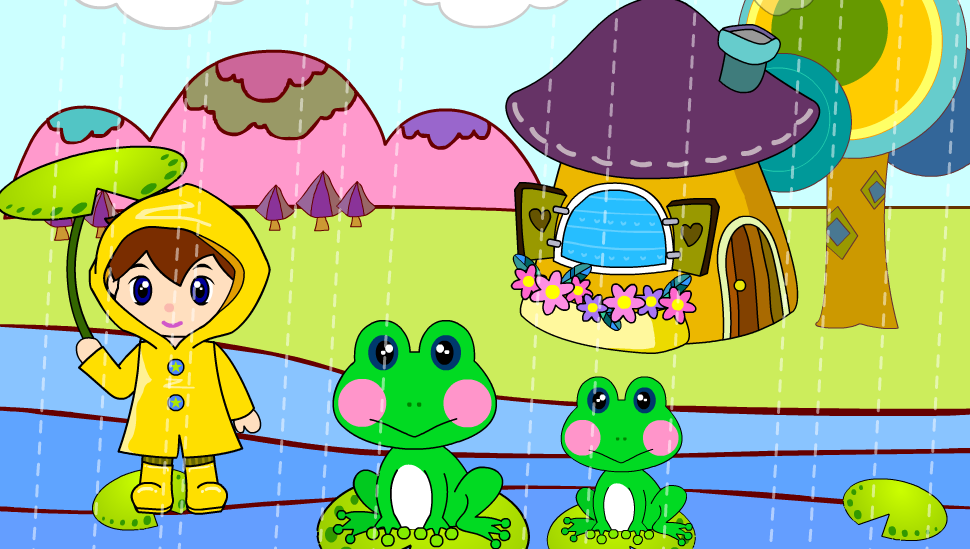 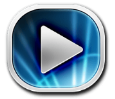 >>Lead-in
Draw the weather today
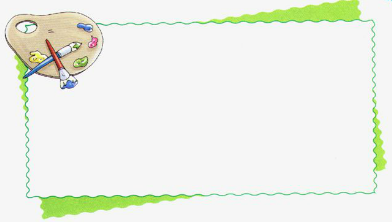 >>Presentation
Let’s talk
What is the weather like today?
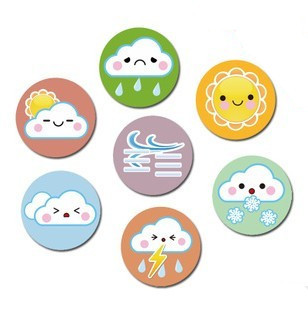 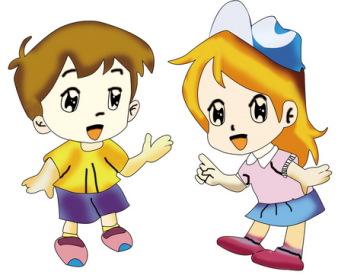 >>Presentation
Let’s learn
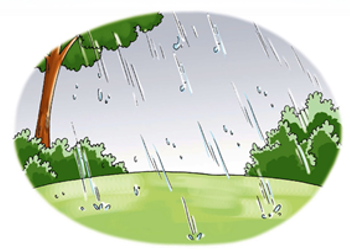 rain
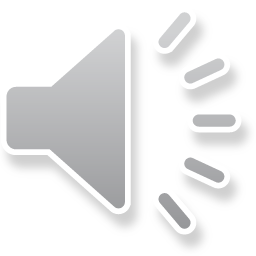 >>Presentation
Look and say
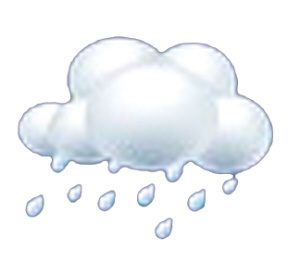 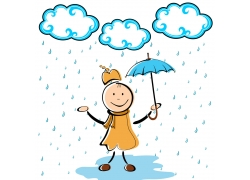 rain
>>Presentation
Let’s learn
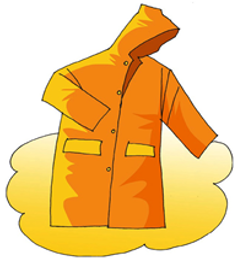 raincoat
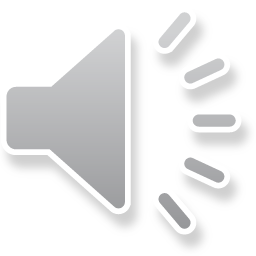 >>Presentation
Look and say
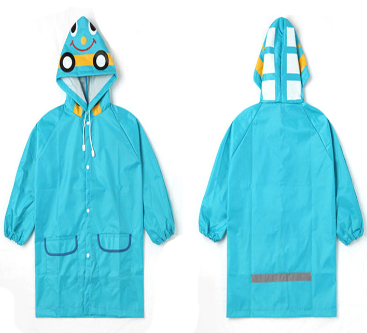 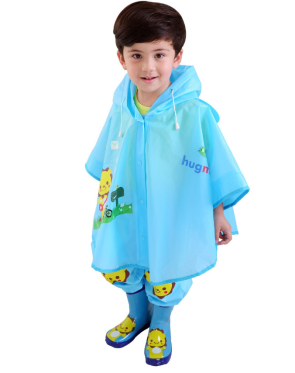 raincoat
>>Presentation
Let’s learn
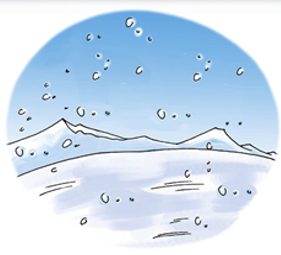 snow
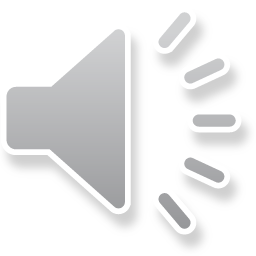 >>Presentation
Look and say
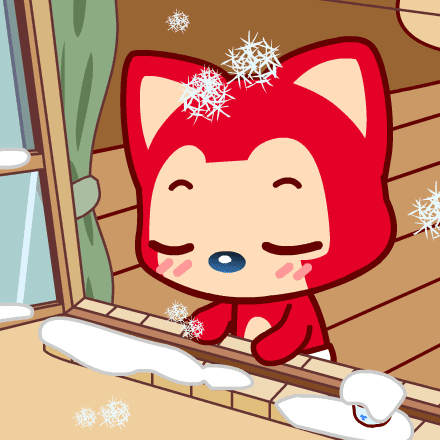 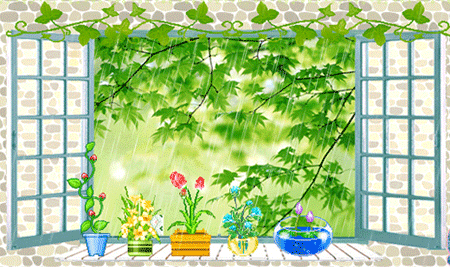 snow
rain
>>Presentation
Let’s learn
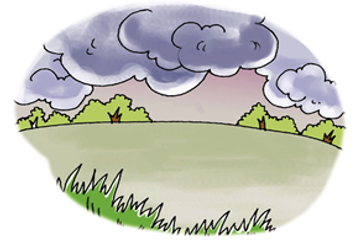 cloud
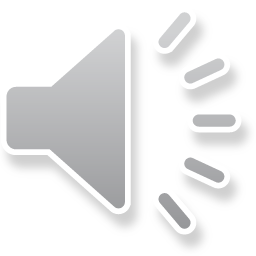 >>Presentation
Look and say
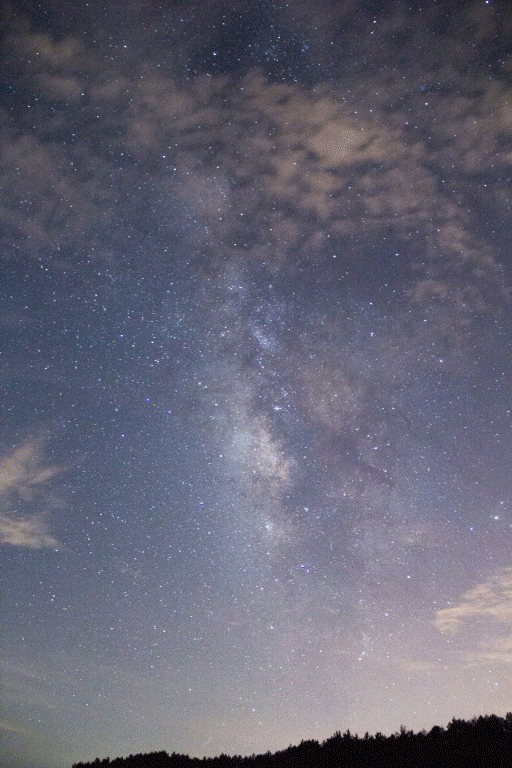 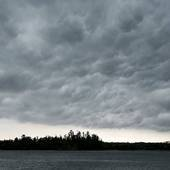 cloud
>>Presentation
Let’s learn
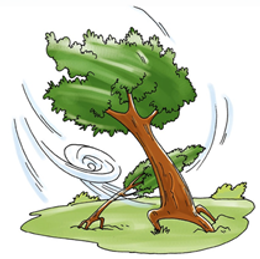 wind
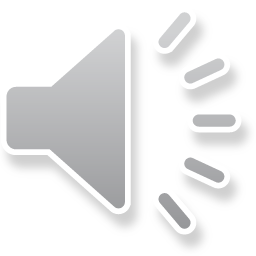 >>Presentation
Look and say
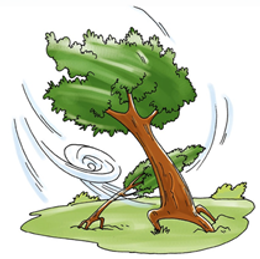 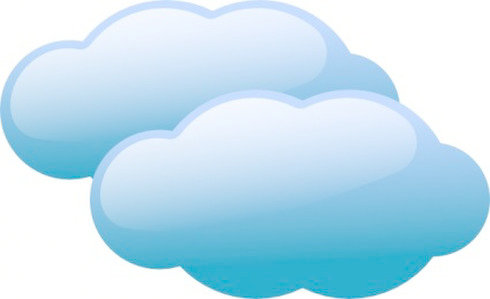 wind
cloud
>>Presentation
Let’s learn
What’s this?
The sky is blue. There are some clouds, too. They are white. They are beautiful.
It’s a sky.
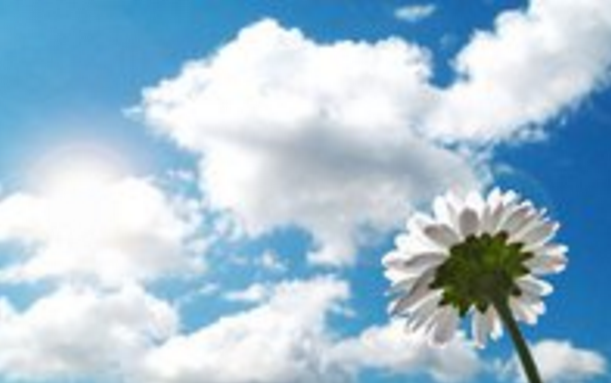 >>Presentation
Let’s learn
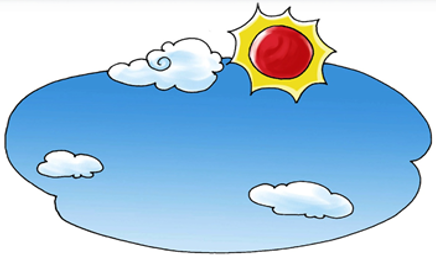 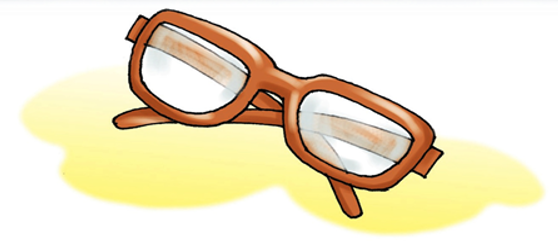 sky
glasses
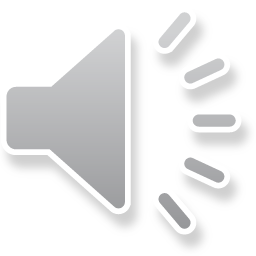 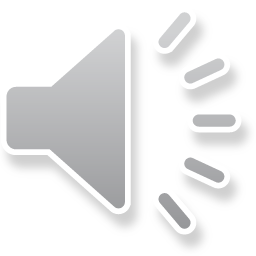 >>Practice
Remember: What’s this?
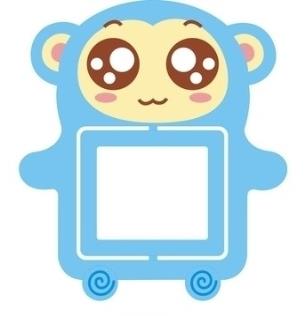 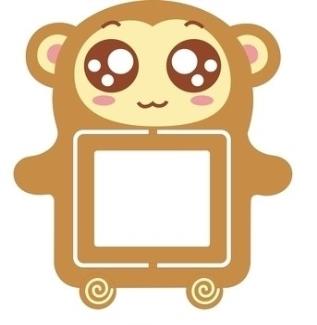 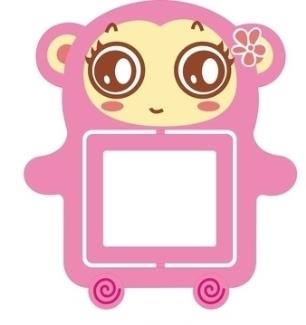 ?
?
rain
snow
?
raincoat
>>Practice
Remember: What’s this?
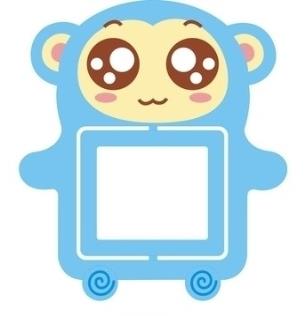 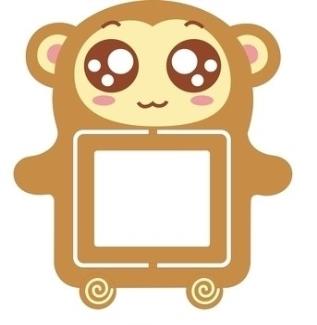 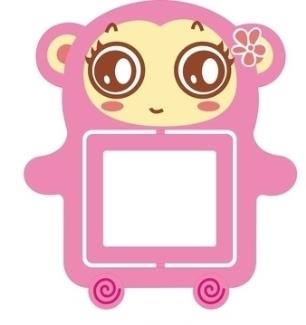 cloud
?
rain
?
?
glasses
>>Practice
Remember: What’s this?
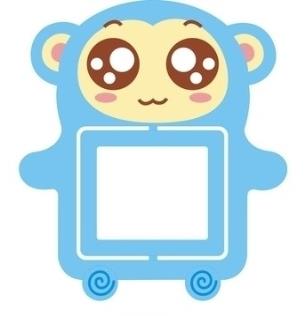 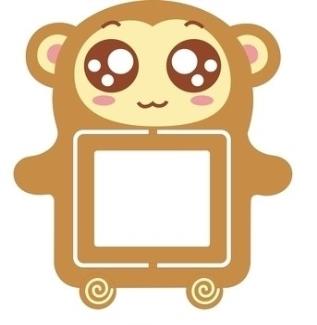 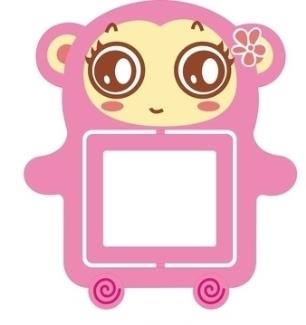 ?
sky
cloud
?
wind
?
>>Practice
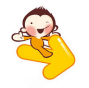 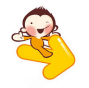 Magic fingers
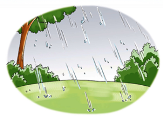 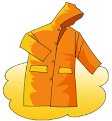 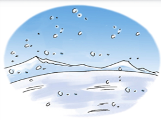 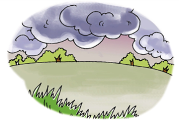 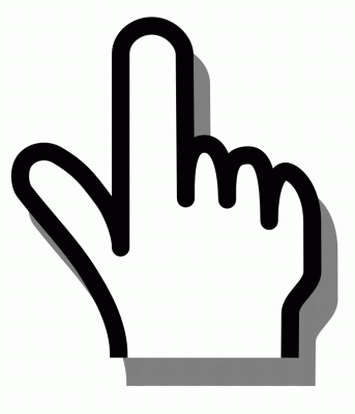 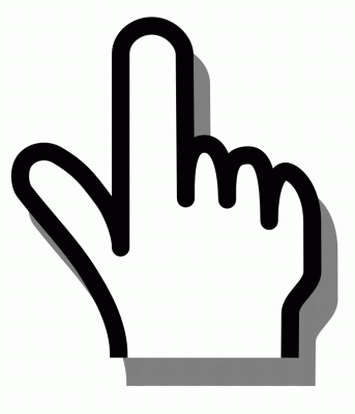 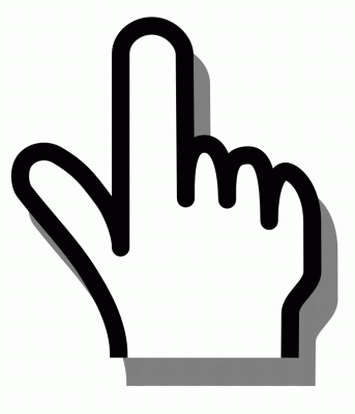 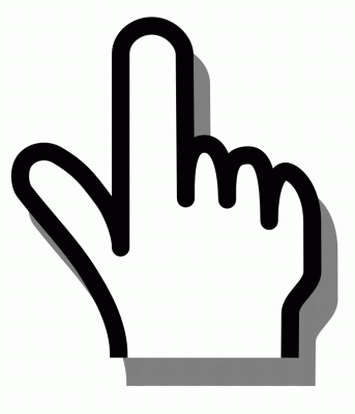 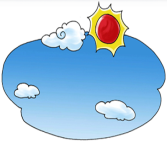 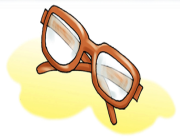 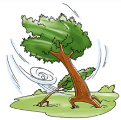 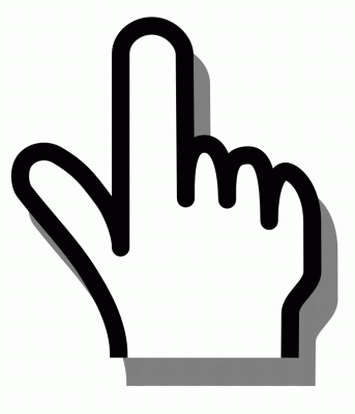 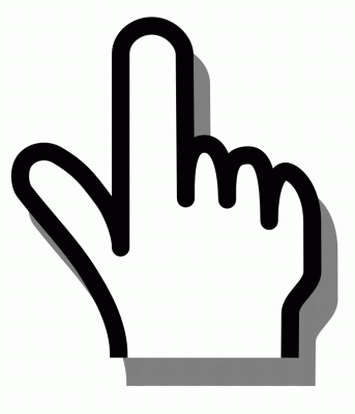 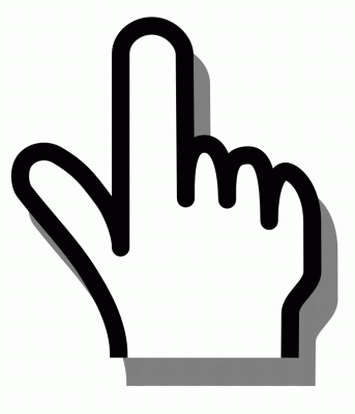 >>Practice
大转盘
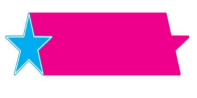 —What’s this?
活动
—It’s …
snow
>>Presentation
Look and say
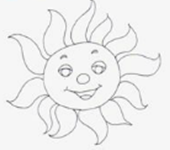 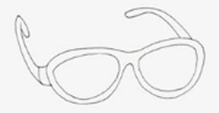 sun
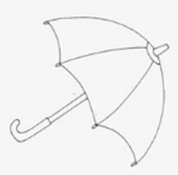 glasses
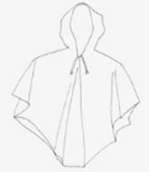 umbrella
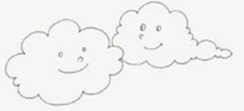 cloud
raincoat
>>Practice
Listen and color
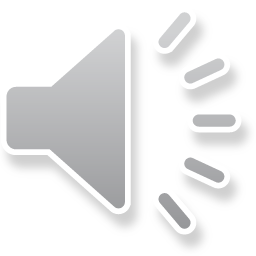 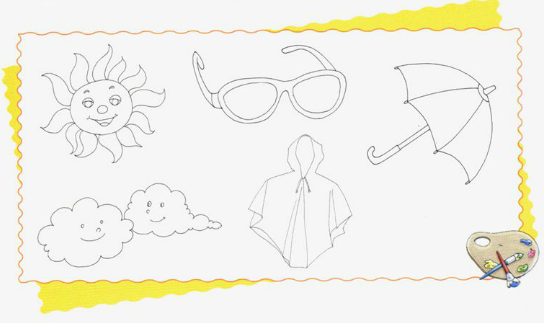 >>Summary
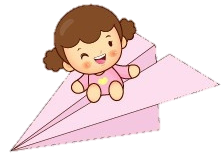 本课所学的新单词有哪些？
rain    snow   cloud    wind
sky   raincoat   glasses
>>Homework
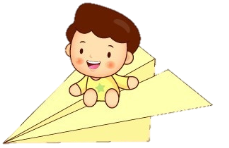 1.听课文录音并跟读，按照正确的语音、语调朗读并表演课文对话。2.正确书写本课所学单词5遍，并让家长听写1遍。
3.预习A Let’s talk。
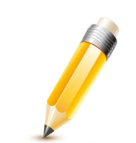 close